Bericht des Aussenreferates
Und warum die Opposition das gut finden sollte.
Ordnungsarchiv im UZAS angelegt
Wie die Versionshistorien aussehen(beispielhaft)
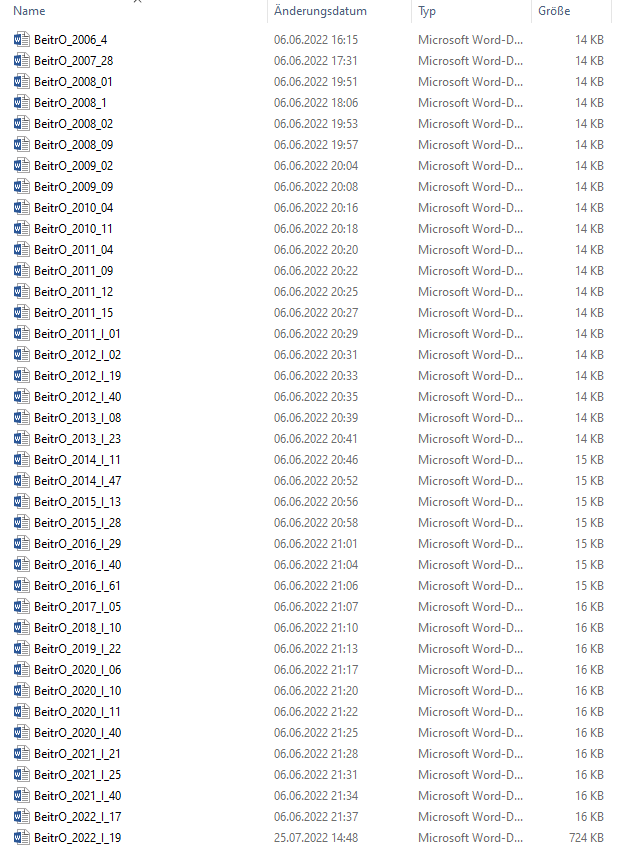 Wie die farbcodierte Tabelle aussieht(Sehr schick)
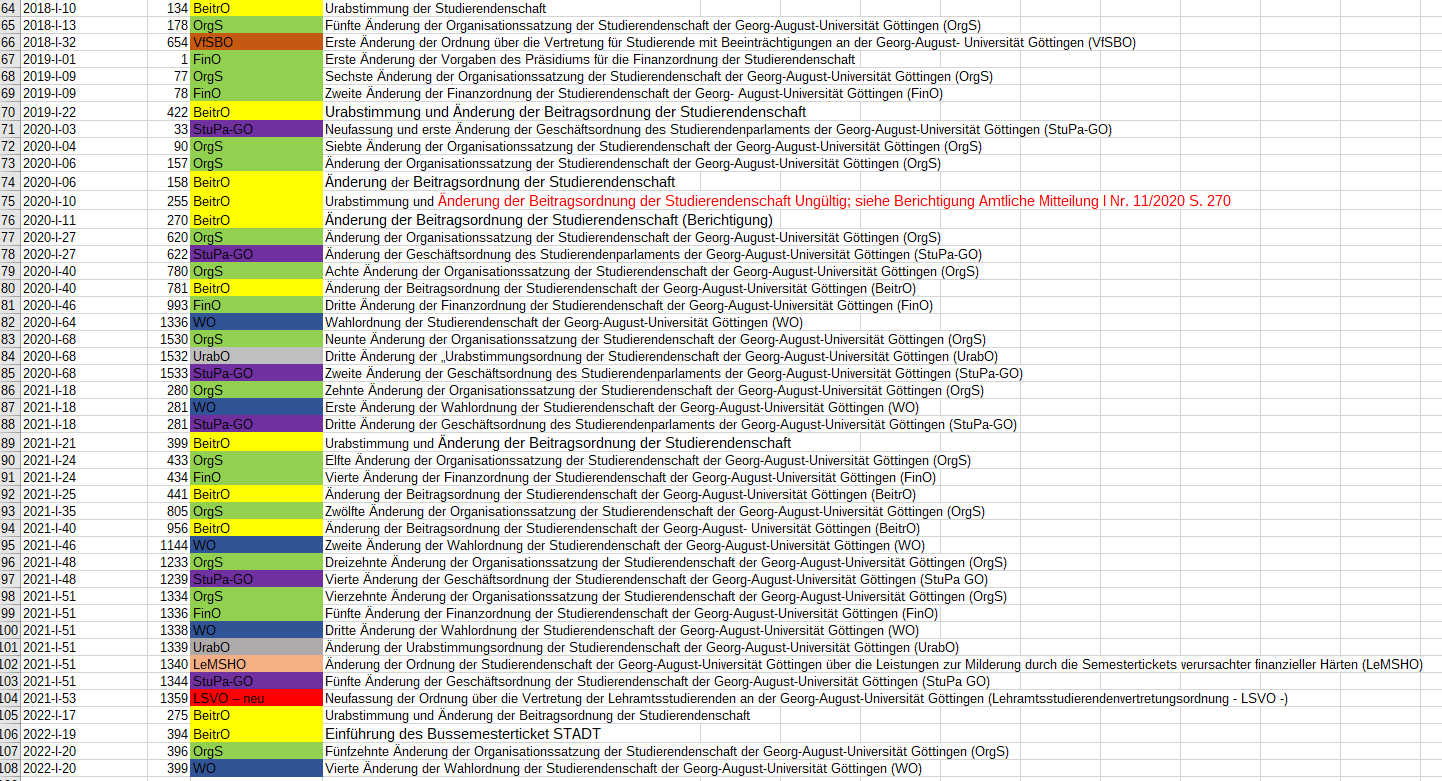 Neue Präambel-Vorlagen
Ukra!ne on Campus
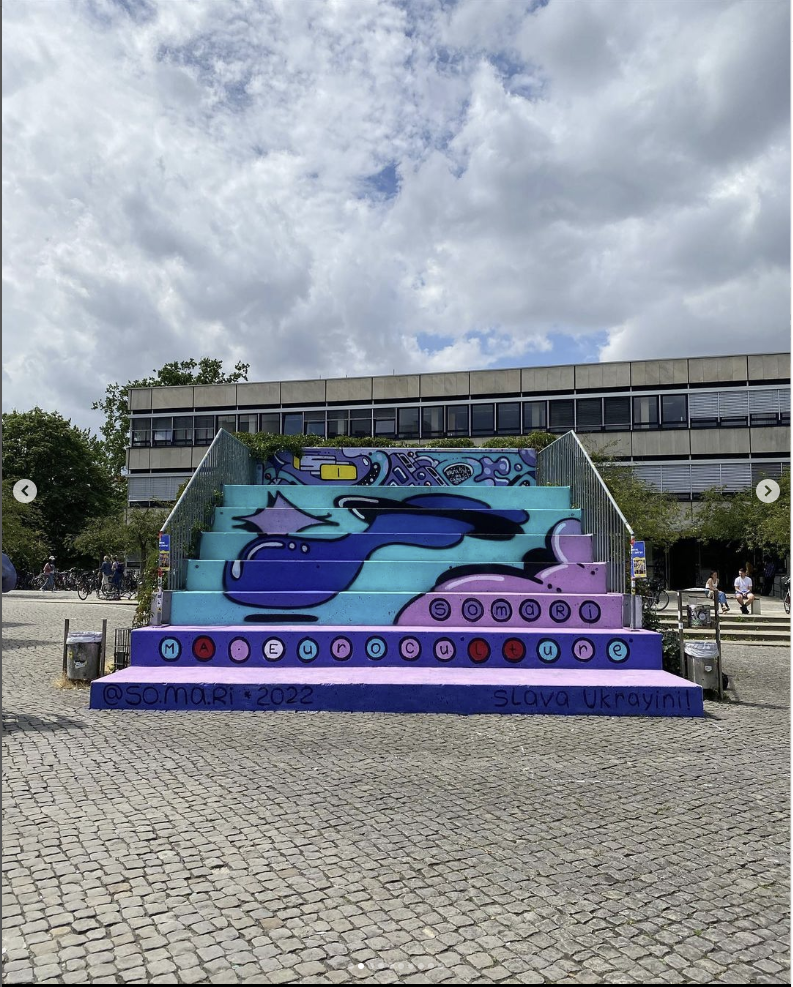 Danke für eure Aufmerksamkeit
Ihr findet das ganz großartig.